VIII Seminário Interno  de Avaliação da Pós-GraduaçãoEvolução do Planejamento Estratégico dos programas stricto sensu
PGEDU/UEMS/Paranaíba
Coordenadora: Maria Silvia Rosa Santana
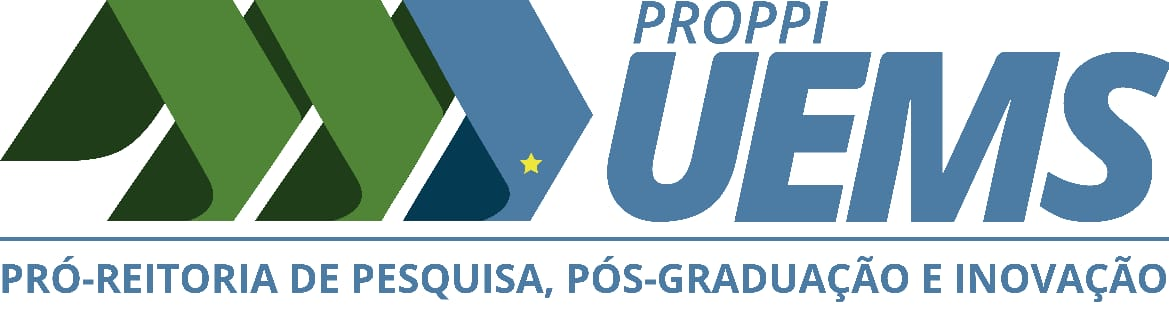 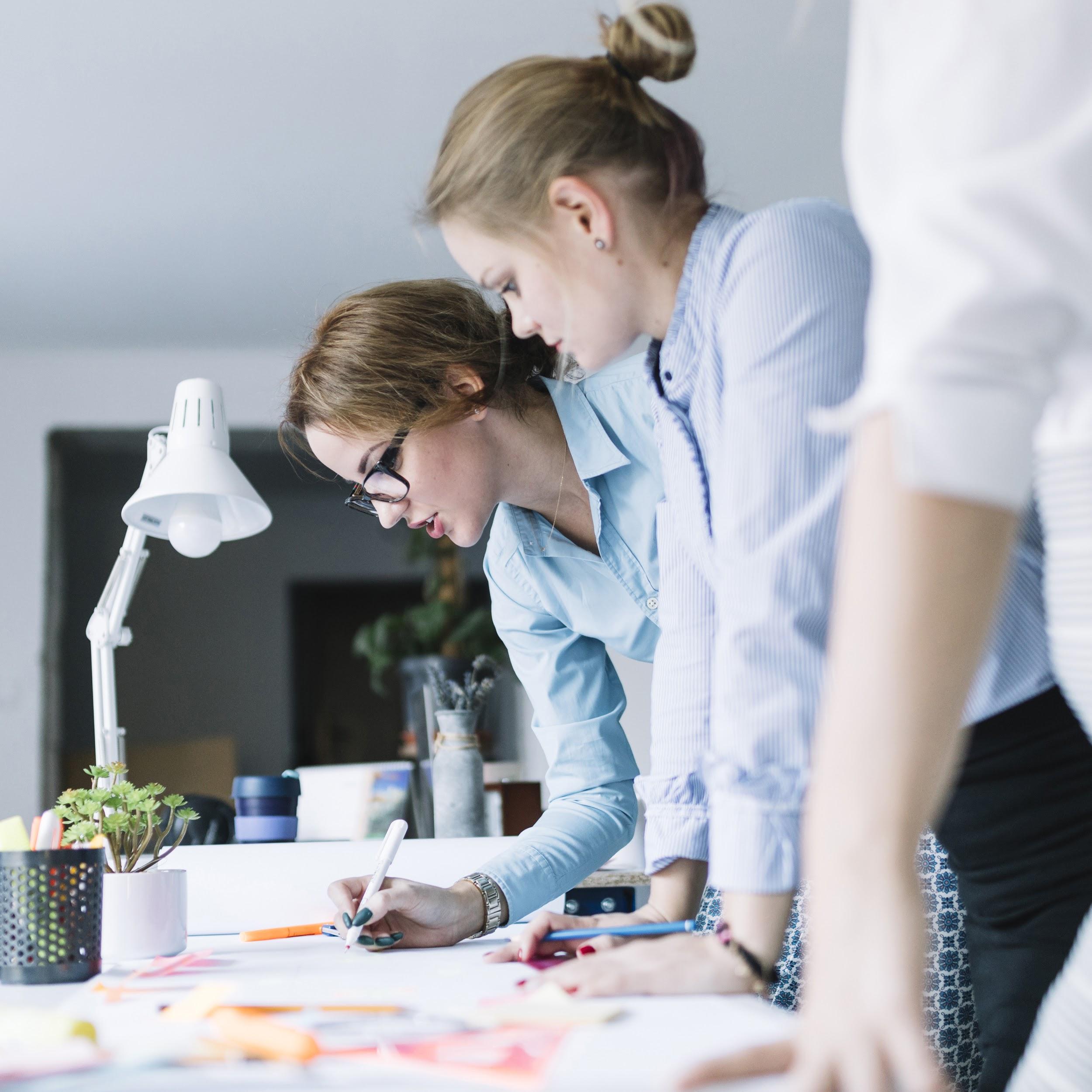 Mapa Estratégico PGEDU – Objetivos e Metas
Maria Silvia Rosa Santana
Plano de Ação
Apenas para modelo de preenchimento: Escolher apenas um dos objetivos estratégicos do Plano de ação que considerar relevante apresentar
Resultados obtidos com a implantação do Planejamento estratégico
Metas e objetivos atingidos de acordo com o  cronograma: Reformulação do Projeto Pedagógico do PGEDU e redefinição de Missão e Objetivos do Programa
Resultados obtidos pós implantação: Além da redefinição de Missão e Objetivos, mais adequados à realidade local e aos anseios da comunidade acadêmica, a reformulação do Projeto Pedagógico permitiu adequação de disciplinas, revisão de cargas horárias, bem como outros elementos que norteiam o PGEDU, como número de créditos.
Avaliação do Aprendizado e Crescimento: para atingirmos a meta e os objetivos apresentados, houve um processo de mobilização interna de todos os atores: os docentes das três linhas de pesquisas se reuniram, por linhas, e redefiniram as disciplinas do Programa, já de acordo com a Missão e os objetivos. Foi criada uma Comissão que contou com a participação de docentes (representantes das linhas), discente e egresso. A avaliação foi extremamente positiva, pois demonstrou o envolvimento do grupo.
Implantação do Planejamento estratégico
Metas e objetivos atingidos de acordo com o  cronograma: O Planejamento Estratégico do PGEDU ainda não está concluído, pois se aguardam resultados de Autoavaliação e avaliação externas. Entretanto, algumas metas e objetivos já estão em processo, tais como: reuniões periódicas entre a Coordenação e o corpo discente; manutenção das políticas de ações afirmativas para o processo seletivo; participação discente em intercâmbio internacional; participação docente em missão internacional; aprovação de projetos com financiamento externo, entre outras.
Relato do processo de implantação: O processo de elaboração e implementação do Planejamento Estratégico tem se mostrado bastante complexo, uma vez que engloba todos os envolvidos junto ao Programa, bem como a necessária interação entre todas as Comissões do PGEDU: Comissão de Reformulação do Projeto Pedagógico; Comissão de Egressos; Comissão de Processo Seletivo; Comissão de Autoavaliação, Secretaria Acadêmica e instâncias administrativas internas e externas.
Avaliação do Aprendizado e Crescimento: A elaboração e implementação do Planejamento estratégico tem sido indutora do trabalho em equipe que caracteriza a própria concepção de Programa de Pós-Graduação, particularmente de corpo docente e discente. Nesse sentido, o principal crescimento a ser destacado é a própria noção de que aprendizado e crescimento são ações que envolvem o coletivo.
Obrigado!
https://www.facebook.com/pgeduuems.paranaiba.3
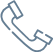 67 3503-1006
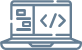 pgedu@uems.br